1. Развитие фонематического слухаНазвать слова только слова звуком Щ
Щит, угощение, украшение, муха, мошка, четыре, помещение, комната, печаль, Кощей, чтение, помощь, щепка, порошок, вещи, ящик, доски, защита, хищник, мороженное, щи, жакет, косточка, щука, танцы, цыпленок, щель, лес, роща, камень, щебень, щупальца
2. Работа в тетрадяхРаскрасить картинки в названиях которых есть звук Щ
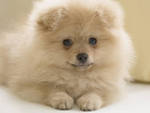 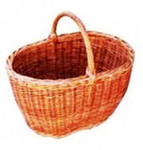 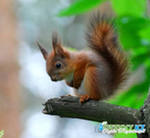 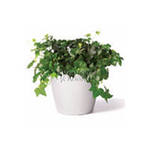 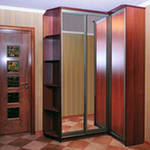 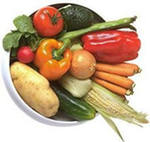 3.Дополнительные задания« Эхо прокричит конец слова, а вы догадайтесь, что это за слово, и проговорите слова целиком»
Щи-щи-щи – овощи

Ащ-ащ-ащ – плащ

Вель-вель-вель - щавель

Нок-нок-нок – щенок

Ющ- ющ-ющ - плющ
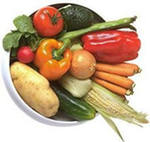 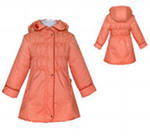 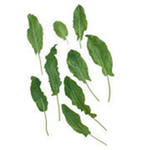 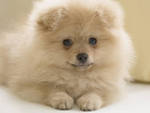 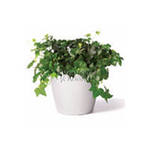 Исправить ошибки, чтобы предложения стали правдивыми.
Роща растет в щавеле.
Конура спит в щенке.
Ящик хранится в овощах.
Плащ шьет портного.
Кашпо посадили в плющ.
Выучить чистоговорку. Проговорите ее несколько раз сначала в медленном темпе, затем в быстром.
Поищу овощей для щавелевых щей
Послушать рассказ и назвать слова со звуком Щ. Пересказать
У Бесси– щенята. Все щенята черные, а щеки и челки у них светлые. Щенята еще слепые, пищат, копошатся в ящике. Бесси охраняет своих щенят, рычит на нас, щелкает зубами.